Презентация к занятию по НОД в средней группе тема: «Посуда»
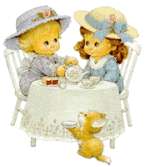 Выполнила воспитатель 1 категории
Замятина Светлана Александровна
МБДОУ детский сад «Родничок»
Г.Озерск п.Новогорный
2015 год
Уж не буду, уж не буду я посуду обижать, буду, буду я посуду и любить и уважать
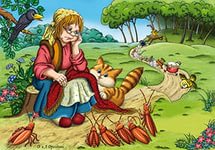 Среди ложек я полковник,
А зовут меня…половник
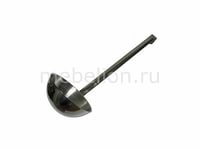 Суп, салат, пюре, котлеты
Падают всегда в ….тарелке
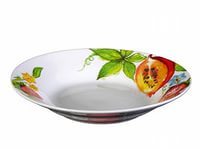 А на чай и простоквашу подставляй, дружочек…чашку
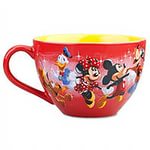 На плите – кастрюль начальник толстый, длинноносый…чайник
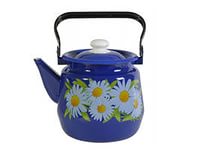 По моей тарелке лодочка плывет, 
лодочку с едою отправляю в рот….ложка
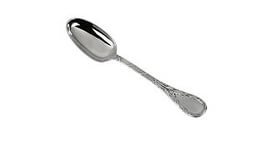 Будет вкусная еда с золотою коркою,
Если пользуешься ты…Верно, сковородкою
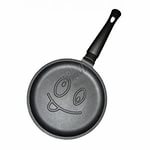 Кухонная посуда
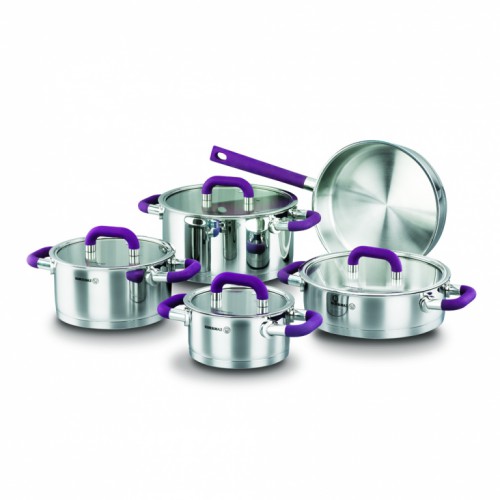 Столовая посуда
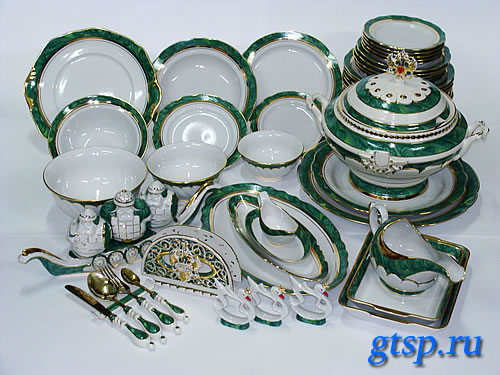 Чайная посуда
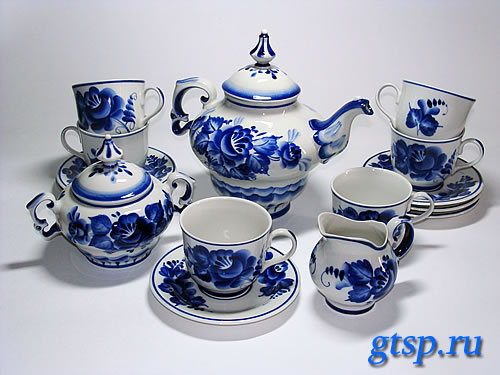 Фарфоровая посуда
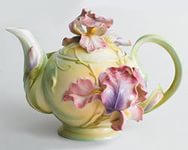 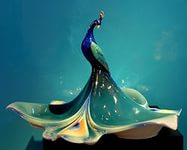 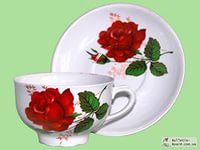 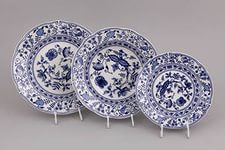 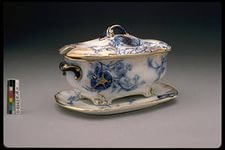 Металлическая посуда
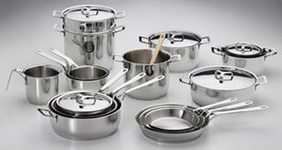 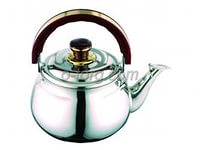 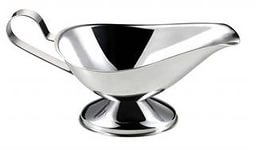 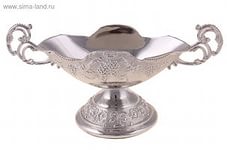 Глиняная посуда
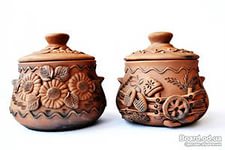 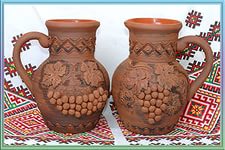 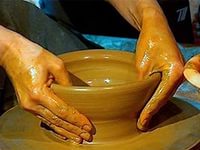 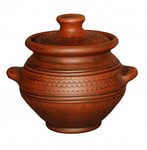 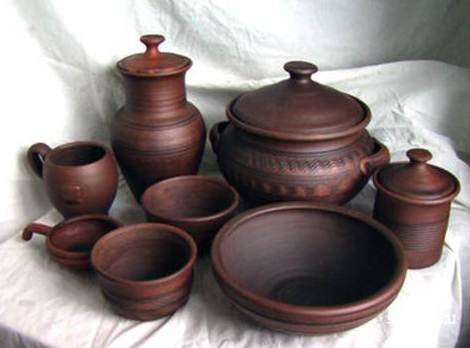 Деревянная посуда
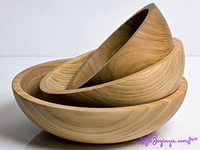 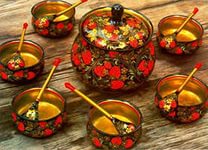 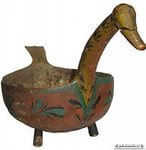 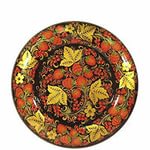 Стеклянная посуда
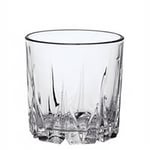 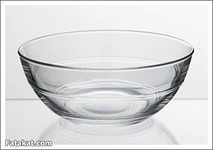 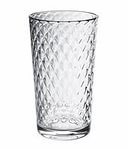 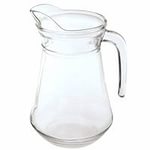 Пластмассовая посуда
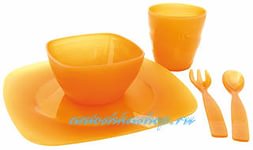 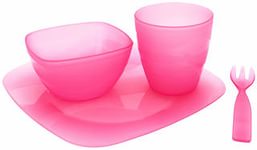 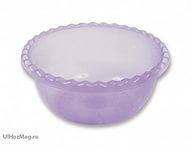 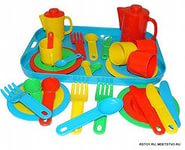 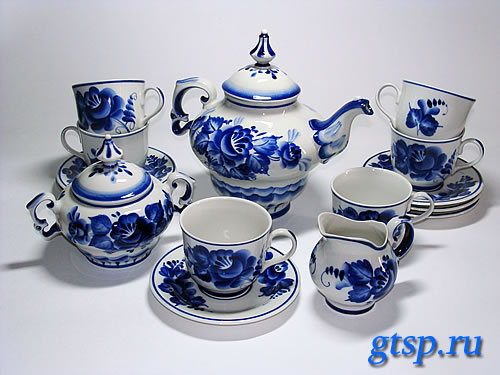 Чайная посуда
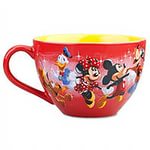 кружка
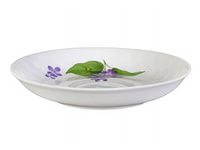 блюдце
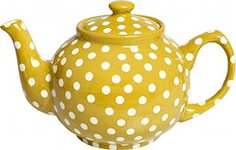 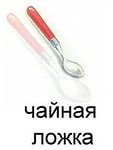 Заварочный чайник
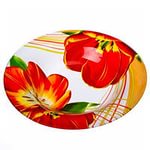 мелкая тарелка
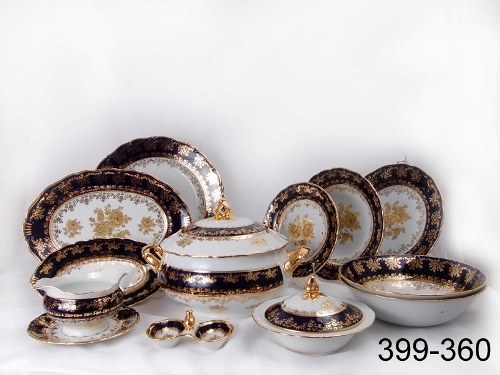 Столовая посуда
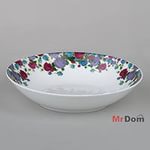 Глубокая тарелка
супница
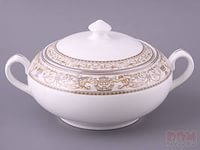 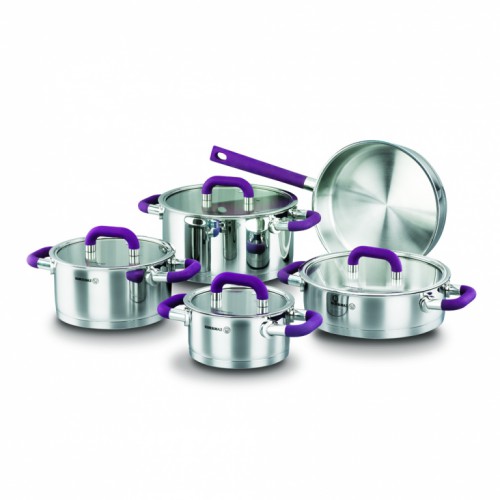 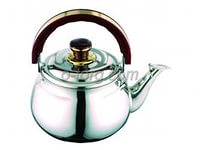 чайник
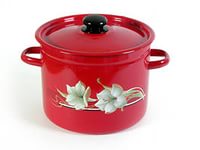 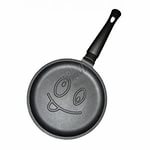 сковорода
кастрюля
Разрезные картинки
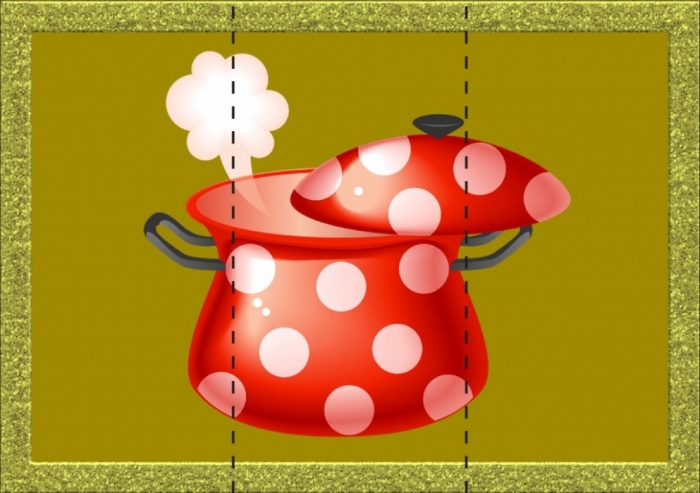 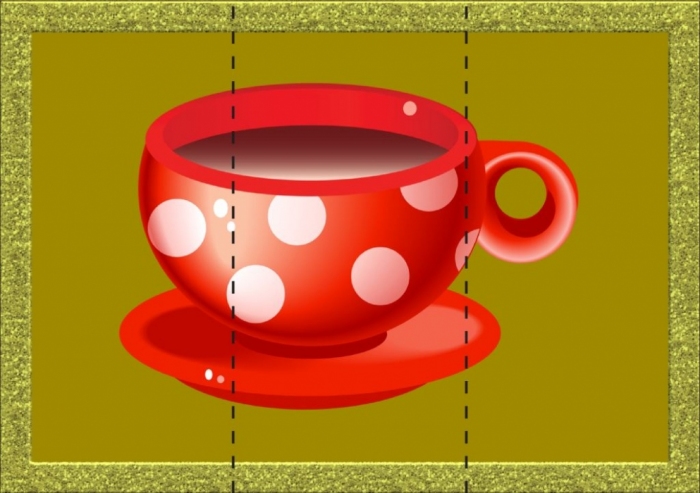 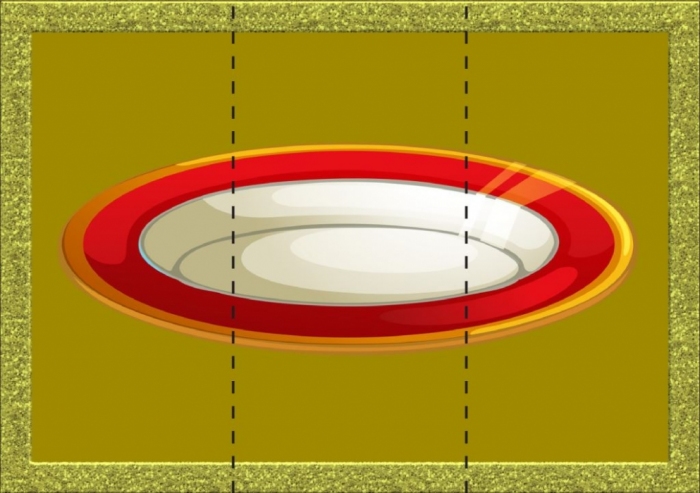 Итог занятия
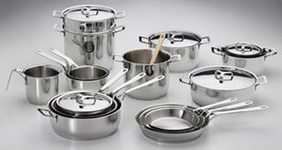 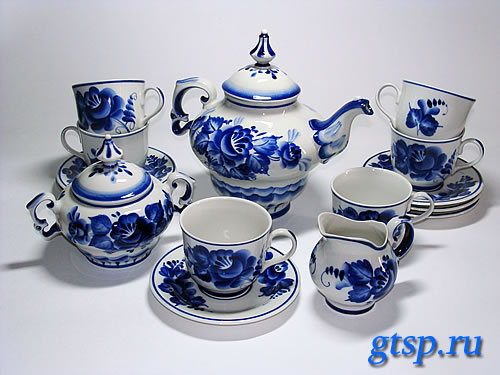 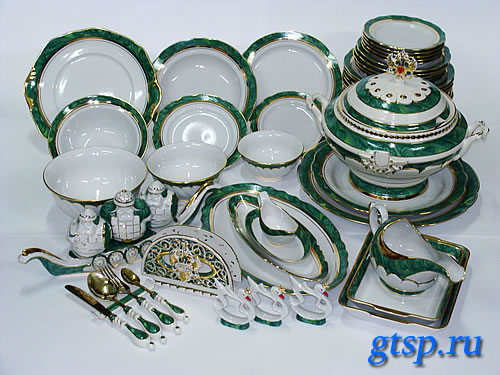 У мамы на кухне много посуды:
Здесь чайник, половник, кофейник и блюдо, 
Кастрюли по росту на полках стоят,
Ковши и лопатки по стенам висят.
Столовый сервиз приготовлен к обеду,
А чайный красиво на полке стоит.
И в хлебнице хлеб под красивой салфеткой
Душистый и вкусный к обеду лежит.
Насыпана соль в расписную солонку, 
Положено масло аккуратно в масленку,
В салатник нарезаны овощи все, 
И супница пышет уже на столе.
В посуде еду и хранят и готовят,
Хозяйки посуду и сушат и моют.
И, как от Федоры, она не сбежит,
Если чистой на полке стоит.
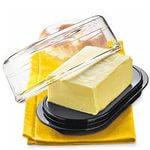 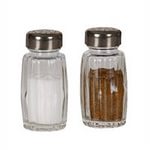 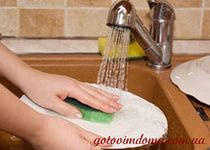 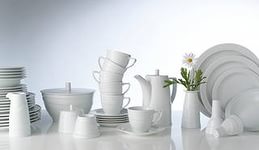 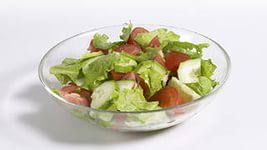 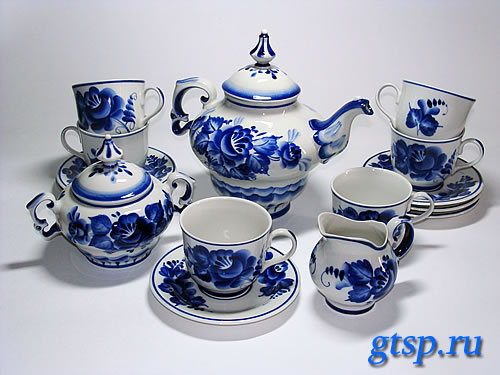 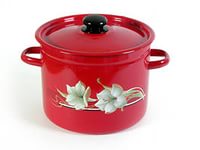 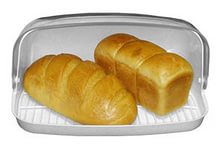 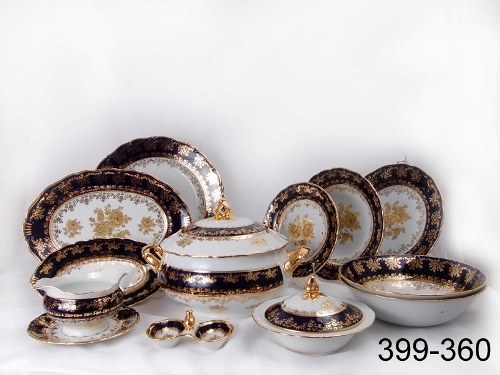 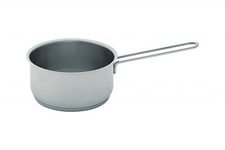 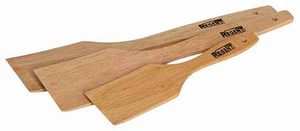 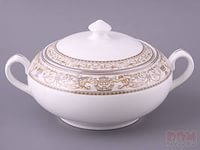 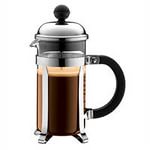 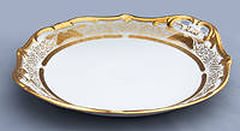 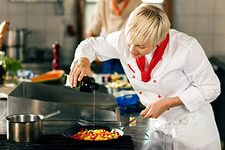 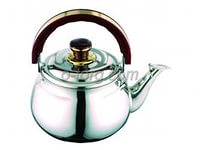 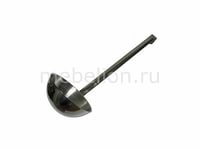 Спасибо за внимание!